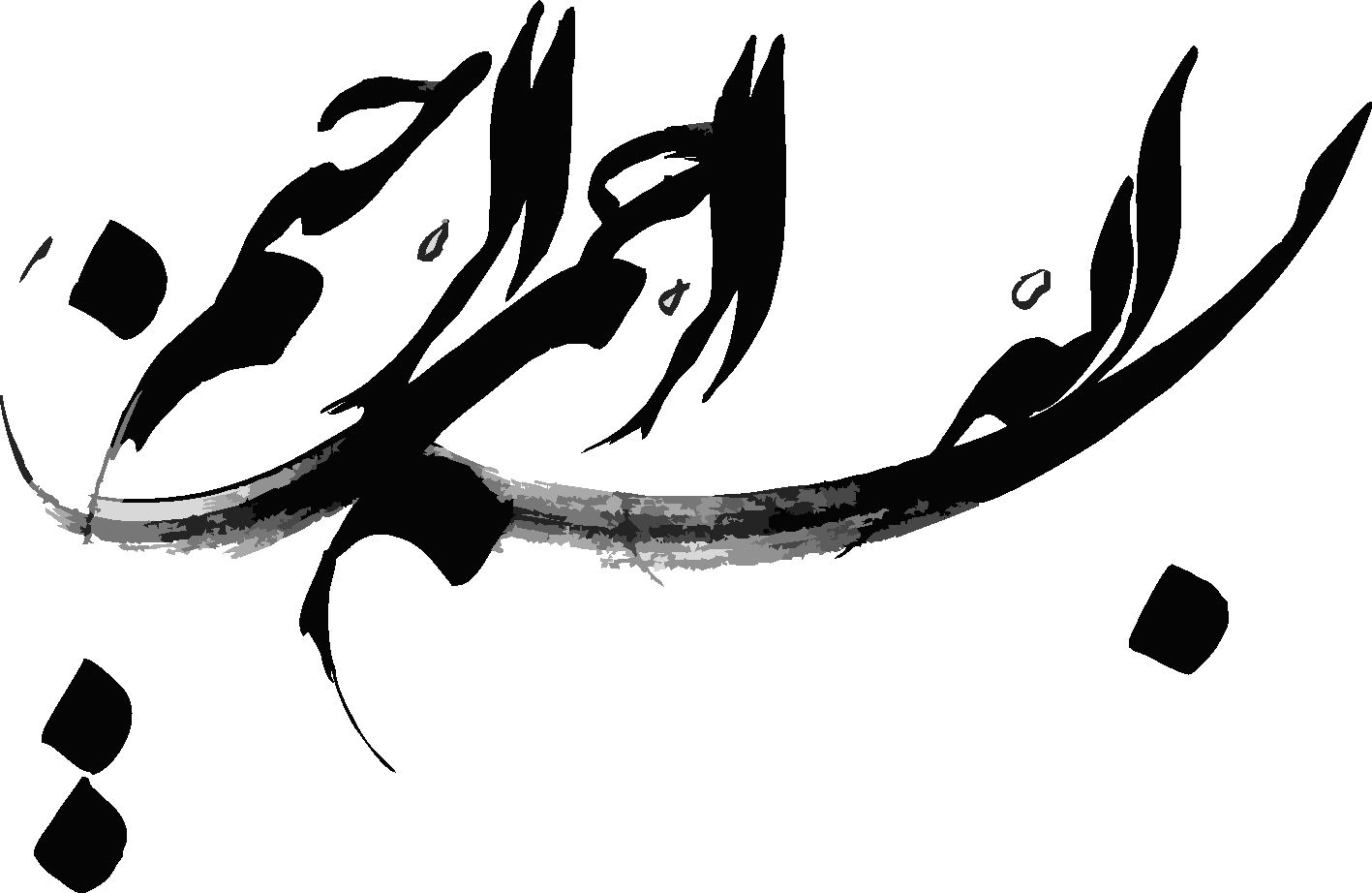 مجموعه ورزشی المپیک آتن
معرفی مجموعه ورزشی المپیک آتن
موقعیت
معمار مجموعه ورزشی المپیک آتن
کانسپت
فضاها
متریال
منابع
معرفی مجموعه ورزشی المپیک آتن
معمار اسپانیایی الاصل، سانتیاگو کالاتراوا، پس از بحث و جدل‌های فراوان، توسط کمیته برگزاری بازی‌های المپیک آتن ۲۰۰۴ و وزارت فرهنگ یونان، برای بازسازی مجموعه ورزشی المپیک آتن (OAKA) و برخی امور مهم دیگر، انتخاب شد. طرح به کار گرفته شده در ساخت این مجموعه، با کمک اصول تکنولوژیکی و زیبایی شناختی، هویت و تاریخ بازی‌های المپیک مدرن را در پایتخت یونان منعکس می‌سازد. کالاتراوا در مورد طرح خود چنین توضیح داده است که این پروژه، یکی از رویاهای او بود. به عبارتی دیگر، انجام کاری ویژه و متفاوت از ساختمان‌های مرکزی شهرهای دیگری که این بازی‌ها، قبلا در آن‌ها برگزار گردیده است، آمال و آرزوهای وی را شکل می‌داد؛ چراکه آتن علاوه بر شهرت خود به عنوان زادگاه بازی‌های المپیک در عهد باستان، محل شروع بازی‌های المپیک مدرن (۱۸۹۶) نیز بوده است.
این مجموعه ورزشی، نتیجه تجارب چندین ساله معمار خود را که در پل‌های طراحی شده توسط وی و به خصوص در استفاده از “ترکیبات بی‌نظیر” به همراه قوس‌ها و تانسورها مشهود است، نمایان می‌سازد. با نگاهی به مجموعه ورزشی المپیک آتن، می‌توان پویایی و روح زندگی را در هر یک از اجزای آن مشاهده نمود. معماری ارگانیک در نظر گرفته شده برای اسکلت بنا، از اهمیت زیادی در طراحی برخوردار است و به عنوان عنصر زیبایی شناسی و ادامه زندگی عمل می‌نماید.
موقعیت
مجموعه ورزشی المپیک آتن که مساحتی بالغ بر ۹۶ هکتار را پوشش داده است، در حومه ماروسی و در ۵ کیلومتری شمال مرکز شهر واقع شده است.
بیوگرافی سانتیاگو کالاتراوا
در ۲۸ جولای سال ۱۹۵۱ میلادی، شهر والنسیای اسپانیا، شاهد تولد نوزادی بود که کمک شایانی به زیباتر شدن دنیای پیرامونمان کرد. نام وی را کالاتراوا نهادند که اسمی اشرافی در قرون وسطی به شمار می‌رفت. خانواده کالاتراوا به در زمینه تجارت کلان فعال بودند و یکی از بزرگترین صادرکنندگان محصولات کشاورزی در اسپانیا به شمار می‌رفتند. به همین دلیل هم بود که کالاتاوارا توانست در آینده، بی هیچ دغدغه‌ای به تحصیل در رشته مورد علاقه خود بپردازد. وی دوره ابتدایی را در همان شهر محل تولد خود یعنی والنسیا و در مدرسه صنعت و هنر گذراند. مدرسه‌ای که به گفته خود او، به سبب کلاس‌های ترسیماتش، استعداد ذاتی وی را پر و بال بخشید.
سانتیاگو کالاتراوا، به محض اتمام تحصیلات کلاسیک، والنسیا را به مقصد پاریس ترک گفت و به تحصیل در رشته بوم شناسی پرداخت. اما طولی نکشید که نسبت به این رشته بی‌علاقه شد و شروع به جستجوی خواسته قلبی خود در جای دیگری کرد. بنابرین پس از مدتی به زادگاه خود بازگشت و با ثبت‌نام در دانشکده علوم ساختمانی والنسیا، به تحصیل در رشته معماری پرداخت. دقیقا همین جا بود که استعداد ذاتی کالاتراوا رخ نمایاند و او را به سمت تحقیقاتی سوق داد که نقش مهمی را در آینده وی ایفا کرد. به طوری که وی به جایگاه فعلی خود دست یافت و موفق شد که عنوان معمار برتر سال ۲۰۰۵ میلادی را از آن خود کند.
سبک کاری سانتیاگو کالاتراوا
طرح‌های سانتیاگو کالاتراوا به سبب شمایل خاص خود، با نام elemental lyrical خوانده می شوند که به معنای غزل‌بنیانی است و از طبع لطیف آن نشات می‌گیرد؛ چراکه یکی از اساسی‌ترین شاخصه‌های طراحی‌های این معمار، ریشه در خیال پردازی وی دارد؛ چراکه وی به هیچ حد و مرزی مقید نیست  و هرآنچه را که امکان اجرایش وجود داشته باشد، به تصویر می‌کشد. سازه‌های کابلی طراحی شده توسط سانتیاگو کالاتراوا، گواهی بر این مدعاست و تخیل بی‌مرز وی را نمایان می‌سازد.
سانتیاگو کالاتراوا آرشیوی متشکل از حدود ۶۵۰۰۰ طرح اسکیس دارد که در طول دوران تحصیل و فعالیت حرفه‌ای وی به دست خودش طراحی شده است. رقمی که در نگاه اول کمی دور از ذهن و اغراق آمیز به نظر می‌رسد. ولی با نگاهی گذرا به تعداد آثار سانتیاگو کالاتراوا در سراسر جهان، می‌توان به صحت ادعای فوق پی برد و  او را پرکارترین معمار حال حاضر جهان قلمداد کرد.
کانسپت
پروژه مجموعه ورزشی المپیک آتن، در جهت ارتقا زیبایی شناسی شهری و ساخت ساختمانی با کاراکتر منحصربفرد که نشان دهنده تعامل میان ورزش و فرهنگ باشد، بنا نهاده شده است. این مجموعه ورزشی و مناطق اطراف آن با هم تعامل دارند و این ارتباط تعاملی، دسترسی به امکانات رفاهی و ورزشی را آسان میسازد.  کالاتراوا، پروژه مجموعه ورزشی المپیک آتن را بر اساس ترکیبات فضایی آکروپلیس باستان و معماری دوره بیزانس طراحی نمود؛ جرا که در آن دوره نیز ساختمان‌های بسیاری، از شکل قوس‌دار و رنگ‌های آبی و سفید جزایر اژه برخوردار بودند.
فضاها
مجموعه ورزشی المپیک آتن،  شامل استادیوم المپیک آتن، سقف سالن المپیک، مرکز بازی‌های آبی المپیک، شانزده حیاط مرکزی تنیس و مرکز دوچرخه سواری المپیک است. در این مجموعه، یک تفرجگاه بزرگ به نام محور مرکزی به گونه‌ای طراحی شده است که  به استادیوم‌های مختلف دسترسی دارد. مسیر دسترسی این تفرجگاه، شکل سنتی مجموعه کالاتراوا  را که بر روی  یک منحنی شعاعی ترسیم شده است به تصویر می‌کشد. کارهای نمادین صورت گرفته برای  مجموعه ورزشی المپیک آتن در این قسمت نیز مشهود است و در نهایت این تفرجگاه توسط آگارا، یک جاده منحصر به فرد و منحنی شکل در سایه  سایه بان عظیم فلزی به مجموعه خواهد رسید.
اشکال و فرمهای این مجموعه، علاوه بر طراحی منحصر بفرد خود، به منظور پاسخگویی به نیازهای کنترل آب و هوا نیز طراحی شده‌اند. سقف ورزشگاه المپیک، به همراه آگورا و سایه‌بان، محوطه‌سازی و آبنماهای مصنوعی، در حکم محور مرکزی مجموعه هستند و سایه خنکی را فراهم می‌نماید. در داخل و خارج از مجموعه OAKA، درختان زیتون، کاج، بلوط و درختان سرو کاشته شدهاند، علاوه بر این، طراحی کلاتراوا، نماد برجسته ۱۲۰ متری جایگاه مشعل المپیک را که مخصوص نگهداری از شعله المپیک است، به همراه دیوار ۲۵۰ متری ملل که با قطعات متحرک خود، اشکال مواج و سایهدار را خلق میکند، در بر گرفته است. همچنین، فروشگاه‌ها، میادین، چشمه‌های آب و استخرها نیز در این مجموعه به چشم می‌خورند. استادیوم المپیک موجود در لوئیس اسپیرز آتن، مجموعه ورزشگاه اصلی این شهر می‌باشد. مراسم افتتاحیه بازی‌های المپیک آتن در سال ۲۰۰۴ برگزار شد و پس از ان، استادیوم تحت بازسازی کامل قرار گرفت.
سقف مجموعه ورزشی المپیک آتن، یک ساختار داینامیک است که قسمت اصلی آن، از دو پشتیبان قوس‌دار فلزی، با طول سه متر تشکیل شده است که در مرکز به ارتفاع ۷۸ متر می‌رسند. این محورها در امتداد استادیوم ادامه می‌یابند و از هر طاقی که از قوس‌های دوگانه آویزان شده باشد، پشتیبانی می‌کنند. به طور کلی، این سقف دارای وزنی معادل ۱۷۰۰۰ تن و مساحتی حدود ۲۵۰۰۰ متر مربع است. در زیر این سطح، فضایی برای ۷۵،۰۰۰ تماشاچی وجود دارد که آن‌ها را از نور خورشید و باد و باران در امان می‌دارد.
این دو پشتیبان، از ورق های فلزی قوس‌دار و صفحات قلاب مانند پلی کربنات با ضخامت ۱۲ میلی متر و عرض پنج متر ساخته شده‌اند . این صفحات به رنگ آبی در آمده‌اند تا نور گرم و ملایمی را در استادیوم را فراهم کنند و در عین حال، مخاطبان قادر به دیدن آسمان آبی یونان باشند. میدان دوچرخه سواری این ورزشگاه، با ظرفیت ۵۲۵۰ تماشاگر، توسط دو قوس درست شبیه به استادیوم المپیک پوشیده شده است که البته گفته می‌شود که پوشش آن کمی ضخیم‌تر است.
متریال
سازه اصلی مجموعه ورزشی المپیک آتن از جنس فولاد است. عناصر صفحات دیوار نیز ساخته شده از جنس پلی کربنات جامد و شفاف ماکرولونی هستند که توسط مجموعه صنعتی AG تولید شده است.